Momentum
(d)define linear momentum as the product of mass and velocity
(e) define force as rate of change of momentum
(f) recall and solve problems using the relationship F = ma, appreciating
that acceleration and force are always in the same direction
(g) state the principle of conservation of momentum
(h) apply the principle of conservation of momentum to solve simple
problems including elastic and inelastic interactions between two
bodies in one dimension (knowledge of the concept of coefficient of
restitution is not required)
(i) recognise that, for a perfectly elastic collision, the relative speed of
approach is equal to the relative speed of separation
(j) show an understanding that, while momentum of a system is always
conserved in interactions between bodies, some change in kinetic
energy usually takes place.
Momentum is a vector quantity defined by the equation:
p=mv
The unit of momentum is kgms-1  
It may help to think of it as how difficult an object would be to stop (but don’t quote me)
Momentum
http://www.youtube.com/watch?v=fWSgm5aMsbU&feature=related Basic
http://www.youtube.com/watch?v=CVZLNF4XBXM Model
http://www.youtube.com/watch?v=mFNe_pFZrsA&NR=1 Big balls
If n balls are swung in, n balls swing out
What is happening in terms of forces?
Observe some collisions and explosions using trolleys on a flat bench or runway. 
How does velocity change? 
What quantity remains constant?
Newton’s cradle.
Observe ‘springy’ (elastic) collisions
What happened when a single trolley collides with a second, stationary trolley. 
The first trolley stops, the second moves off at the speed of the first. Momentum is conserved.
Springy collisions
What happened when a light trolley collided with a heavy one, and vice versa. What pattern is seen? 
A light trolley bounces back from a heavier one (its momentum is negative)
A heavier one moves on, but at a slower speed.
How do the trolleys know at what speed they must move?
There are many combinations of velocity which conserve momentum
Kinetic energy (KE) is also involved, in a springy collision, there is as much KE after as before; in other words, KE is conserved.
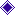 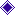 In all collisions and explosions momentum is conserved. 
In elastic collisions kinetic energy is conserved. 
Total KE before collision = Total KE after collision 
Examples are:
Collisions between small dense objects such as snooker balls
Collisions of gas molecules (ideal gasses)
Elastic
For elastic collisions with one mass (m) initially at rest
Mu=Mva+mvb
Mu-Mva= mvb
M(u-va)= mvb
M2(u-va)2= m2vb2  (1)
Also
½ Mu2 = ½ Mva2 + ½ mvb2 
Mu2 = Mva2 + mvb2 
vb2 = (Mu2 – Mva2)/m (2)
Sub (2) into (1)
When an object of mass M and velocity u collides head-on elastically with a stationary object of mass m then mass m moves off with velocity vb given by: -
and the mass M changes speed from u to va where va is given by:-
Using the equation
The ball has a much smaller mass than the club head so it can be ignored in
so
and
So the speed is twice that of the club head.  As the ball does not have zero mass the ball speed will be slightly under
Example
Observe an ‘explosion’
Is KE is conserved in an explosion 
No, it is “created” in the explosion
Is KE is conserved in an inelastic collision 
The total amount decreases
Where does KE comes from in an explosion? 
From energy stored in a squashed spring, chemical explosive or whatever
Where does KE go to in an inelastic collision?
Work is done in deforming material leads to heating; some sound.
Sticky collisions
In an inelastic collision there is a loss of kinetic energy (momentum is still conserved)
Total KE before collision > Total KE after collision
Examples are:
Cars and other vehicles
Most ‘real’ interactions
Inelastic
Usually, ‘elastic’ is taken to imply that KE is conserved. In some texts, this is written as ‘perfectly elastic’. ‘Inelastic’ describes a collision in which some KE is lost. Students should learn to use these terms, rather than ‘springy’ and ‘sticky’
Terminology
A rocket ship works, as a controlled explosion in which reaction mass travels backwards. 
The rocket needs nothing to lift off except the expended fuel. 
http://www.wfu.edu/Academic-departments/Physics/demolabs/demos/  (1N22.10 [M-21 W] Fire Extinguisher Wagon )
Situations in which the Earth is involved, it may appear that momentum is not conserved. 
Where does momentum come from or go to in these situations? It helps to think about the forces involved.
You push a car to start it moving. (Your feet push back on the Earth, so that its momentum also changes, in the opposite direction. This is equivalent to an explosion.)
When a ball falls, it accelerates, i.e. it gains momentum. (The Earth is also accelerated minutely in the opposite direction, so momentum is conserved. The force is gravity.)
When a ball bounces off a wall, its momentum is reversed. (Momentum is transferred to the wall + Earth by the contact force.)
When a ball rolls to a halt, it loses momentum. (Its momentum is transferred to the Earth via friction).
More abstract problems and situations
These all emphasise the need to think of the closed system with which we are concerned.
Momentum is always conserved, but KE is not. 
One way to think of this is that KE is just one form of energy, so it can be transformed; there is only one form of momentum, so it cannot be transformed into anything else.